BARTIN  ÜNİVERSİTESİ İKTİSADİ  VE  İDARİ  BİLİMLER FAKÜLTESİ STAJ  YÖNERGESİ
Staj, akademik kariyer devam ederken öğrencilik hayatında öğrenilen bilgilerin, iş dünyasında “pratikte” uygulanmasını sağlayan çalışma şekline verilen isimdir. 
Fakültemizde İsteğe Bağlı Staj imkanı bulunmaktadır.
İsteğe bağlı staj, öğrencilerin tabi oldukları ders planlarında bulunmayan, programdan mezun olma koşullarında yer almayan ve bölüm staj komisyonu onayıyla öğrencilerin yaptıkları stajdır.
STAJ NEDİR?
Staj başvurusu için en az 4. yarıyılın sonunda olmak gerekir. Yani 2. sınıfın 2. döneminden itibaren başvurulabilir.
Başvurular genellikle mayıs ayı içerisinde başlar. Bu başvurular o yılın yaz döneminde yapılacak stajlar içindir.
Eğitim öğretim dönemi içinde staj yapılamaz
NE  ZAMAN STAJ YAPILABİLİR?
Staj çalışmaları, bölüm staj komisyonunca yürütülür.
Fakülte staj komisyonu, öğrencilerin staj belgelerini düzenlemek, takip etmek ve staj bilgilerini saklamakla görevlidir.
Stajlar, bölüm staj komisyonunun uygun görüşüyle başlar.
STAJ YÖNETİMİ
Staj yapmak isteyen öğrencilerimiz genellikle Mayıs ayı içerisinde başlayan başvuru sürecinde staj başvurusu yapmalıdır.
Stajlara ilişkin duyuru fakülte web sayfalarında yapılır.
Staj başvurusu için gereken formlar https://iibf.bartin.edu.tr/ogrenci-rehberi/staj-hakkinda.html adresinde yer almaktadır.
STAJ BAŞVURUSU
Üniversite staj nedeniyle, sosyal güvenlik primi dışında öğrencilere herhangi bir ücret ödemesi yapmaz
STAJ ÜCRETİ
Staj süresi kesintisiz 20 iş günüdür. 
Her öğrencinin 2 defa staj hakkı vardır.
Resmi tatil günleri, cumartesi ve pazar günleri yapılan çalışmalar staj süresinden sayılmaz.
Öğrenciler, aynı anda yaz okulu ve staj yapamaz.
Öğrenci staj esnasında mücbir nedenlerle mazeret izni alması halinde, eksik kalan staj süresini aynı yıl veya gelecek staj döneminde tamamlamak zorundadır. Mazeret izni 10 (on) günü geçtiği takdirde, stajın tamamı ayrı bir staj döneminde tekrar ettirilir. Stajı izinsiz terk eden öğrenciye de süreye bakılmaksızın bu hüküm uygulanır.
STAJ SÜRESİ
Staj, Fakülteye bağlı bölümlerin program hedeflerine ve eğitim programlarının özüne uygun kurum ve/veya işletmelerde yapılır.
Staj yerleri seçilirken, bunların öğrencilere kazandırılmak istenen bilgi ve beceriyi sağlayacak nitelikte olmasına özen gösterilir. Staj yerlerinin, özellikle kurumsal işletmeler veya program hedeflerine uygun faaliyet gösteren kamu kurumları olmasına dikkat edilir.
Uygunluğu bölüm staj komisyonunca onaylanmamış bir işyerinde yapılacak olan çalışmalar staj olarak kabul edilmez.
Genel ilke olarak staj yerleri öğrenciler tarafından belirlenir ve temin edilir.
STAJ  YERİ
Öğrenciler staj evrakını, stajını tamamladığı tarihi takip eden akademik dönemin başında, en geç 2 (iki) hafta içerisinde ilgili bölüm sekreterliğine teslim etmek zorundadır. Öğrenciler, staj dosyalarının tamamlanmasını izlemek ve sağlamakla yükümlüdür.
Staj dosyasında bulunması gereken evraklar:
a) Staj Başvuru Dilekçesi: Öğrenciler tarafından doldurulan, staj yapmak istedikleri işletmeyi ve staj tarihlerini belirten dilekçedir.
b) Staja Başlama Belgesi: Öğrenci tarafından staja başladığı gün işyerine verilmesi gereken belgedir. 
c) Staj Değerlendirme Belgesi: İşyeri staj amiri tarafından her stajyer için staj süresince yapılan çalışmalarındaki performanslarını çeşitli ölçütlere göre değerlendiren bilgileri içerir. Bu belge stajyer tarafından ilgili işyerinde staja başladığı ilk gün teslim edilir. Stajın bitiminden itibaren staj dosyası içinde ilgili bölüm sekreterliğe ulaştırılır.
 (ç) Staj Raporu: Her öğrenci, staj çalışması hakkında düzenleyeceği raporu staj dosyası içinde ilgili bölüm sekreterliğine teslim etmek zorundadır.
STAJ  İLE İLGİLİ BELGELER
Stajların değerlendirilmeleri, staj dosyalarının tesliminden itibaren en geç 1 (bir) ay içerisinde, ilgili bölüm staj komisyonu tarafından incelenerek karara bağlanır.
Staj çalışmaları kabul veya reddedilebilir. Kabul edilen Zorunlu Staj çalışmalarına sadece AKTS (Avrupa Kredi Transfer Sistemi) kredisi verilir.
Staj değerlendirmeleri Bartın Üniversitesi Ön lisans ve Lisans Eğitim Öğretim ve Sınav Yönetmeliğinde belirlenen kriterlere göre yapılır.
Staj komisyonları reddedilen stajların reddedilme nedenlerini, sonuç raporları ile birlikte, ilgili bölüm başkanlığı aracılığıyla Dekanlığa bildirirler.
Dekanlık staj sonuçlarını birim web sayfası üzerinden öğrencilere ilan eder.
STAJLARIN DEĞERLENDİRİLMESİ
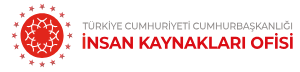 ULUSAL STAJ PROGRAMINEDİR?
Ulusal Staj Programı, Cumhurbaşkanlığı İnsan Kaynakları Ofisi koordinasyonunda, tüm kamu kurumlarının ve özel sektörden gönüllü işverenlerin katılımıyla, tüm üniversiteli gençlerin fırsat eşitliği ve liyakat ilkelerine uygun olarak staj olanaklarından faydalanmasına yönelik yürütülen staj programıdır.
Programda liyakat esaslı ve objektif yöntemler ile adayların eğitim hayatları boyunca sergiledikleri performans, becerilerini artırmaya yönelik gerçekleştirdikleri çalışmalar ve başarılar göz önünde bulundurulmaktadır. Bu yöntemde, her bir öğrencinin e-devletten gelen bilgileri ve beyan ettikleri belgelere göre “akademik / mesleki”, “sanatsal / sosyal” ve “sportif“ yeterlilik puanları hesaplanmaktadır. 
Değerlemeler sonucunda adayların yeterlilik puanları belirlenmekte ve adaylar kimlik bilgileri gizlenerek stajyer havuzuna aktarılmaktadır. İşverenler, ihtiyaç duydukları nitelikteki adaylara staj tekliflerini adayların kimlik bilgilerini görmeden yalnızca yeterlilik puanlarını baz alarak göndermekte, adaylar staj teklifleri arasından kendileri için uygun olan teklifi seçmektedir.
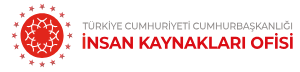 Başvurular https://einsan.gov.tr adresinde yer alan https://kariyerkapisi.cbiko.gov.tr/ulusalstajprogrami linki üzerinden yapılır. Başvuru aşamaları e-devlet kullanılarak gerçekleştirilir.
Staja kabul edilen öğrencilere staj süresi baz alınarak asgari ücret üzerinden ödeme yapılmaktadır. 
Staj sayısı konusunda bir sınır bulunmamaktadır.
ULUSAL STAJ PROGRAMI